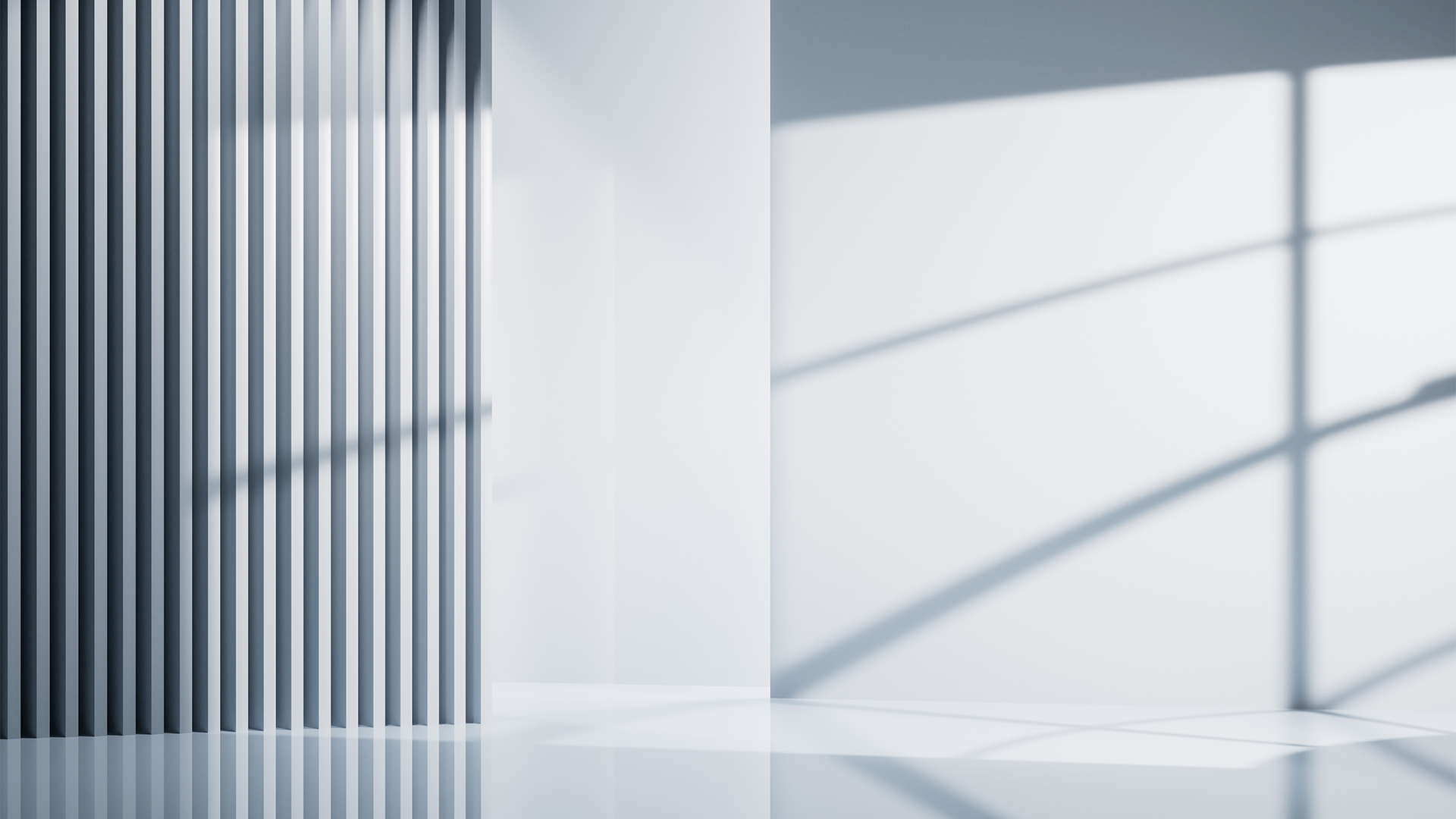 CHAPTER TWELVE
Cryptocurrencies
Cryptocurrency

Blockchain

Is cryptocurrency money?

Cryptocurrency in the future
CHAPTER TWELVE
Cryptocurrencies
Cryptocurrency
Cryptocurrency

Blockchain

Is cryptocurrency money?

Cryptocurrency in the future
CryptocurrencyA form of digital asset which is based on a network that is distributed across a large number of computers and is secured by cryptography.
 
Cryptocurrency is issued or mined by players all over the world who compete to find a very complex solution to a computer generated mathematical problem.
 
The first computer to solve the problem is designated as the computer to open the next block in the blockchain – it is awarded a predetermined amount of digital currency.
2
Copyright © Money, Banking and Financial Markets
CHAPTER TWELVE
Cryptocurrencies
Blockchain
Cryptocurrency

Blockchain

Is cryptocurrency money?

Cryptocurrency in the future
BlockchainA system in which a record of transactions made in cryptocurrency are maintained across computers which are linked to each other in a peer-to-peer network.
 
Digital resources are traded through blockchain.

Acts as a permanent ledger that records all digital currency transactions.
3
Copyright © Money, Banking and Financial Markets
CHAPTER TWELVE
Cryptocurrencies
Is cryptocurrency money?
Cryptocurrency

Blockchain

Is cryptocurrency money?

Cryptocurrency in the future
Cryptocurrency may sometimes function as money but there are inherent limitations.
 
Cryptocurrencies are a form of asset - prices appear to exhibit bubble-like tendencies.
 
Cryptocurrency is currently only accepted as payment by some companies, meaning it does not fulfill money’s requirement to act as a medium of exchange.

The value of cryptocurrency highly fluctuates daily.
4
Copyright © Money, Banking and Financial Markets
CHAPTER TWELVE
Cryptocurrencies
Cryptocurrency in the Future
Cryptocurrency

Blockchain

Is cryptocurrency money?

Cryptocurrency in the Future
The growth of cryptocurrency is obstacle-driven.
 
Adding a new digital element to the currency circulating throughout the economy enhances the existing network that is currently in place.
 
A new digital currency would:
improve transaction speed
Improve efficiency throughout global banking systems
replace much of the physical cash used today
 
Currently available cryptocurrencies are assets, purchased by exchanging other assets, not issued by a sovereign body.  They do not increase the money supply.
 
A government issued cryptocurrency:
Could increase the money supply, subject to monetary policy and the Fed funds rate
Would expand the functionality of digital currency in the economy
5
Copyright © Money, Banking and Financial Markets